https://www.youtube.com/watch?v=1VCVEBYQPE4
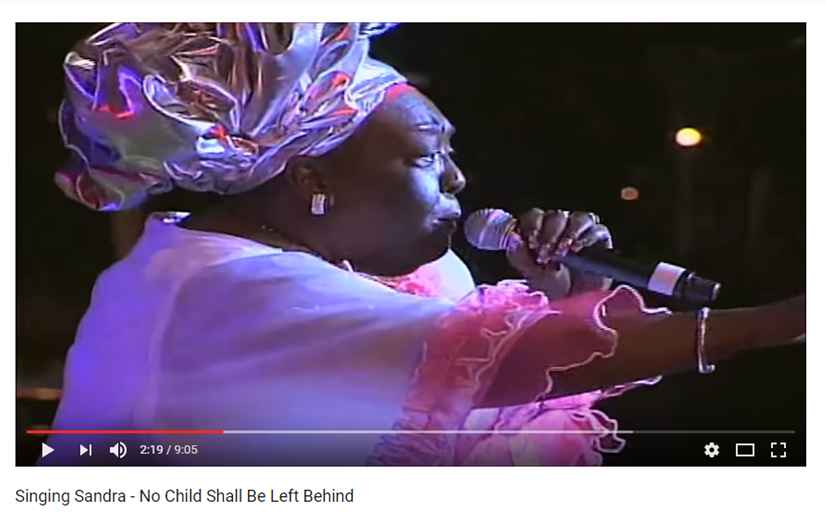 What is Singing Sandra suggesting about our education system?
1
[Speaker Notes: She is suggesting that our education system is not fair to every student.  What does she raise?  Is their merit to her discourse.]
Equity in the Provision of Schooling
EDFA 5500Presenter: Rinnelle Lee-Piggott, Ph.D.
2
Objectives
By the end of this session, you will be able to:

Define equity

Consider the degree of equity that exists in T&T’s education system by juxtaposing local occurrences  with international practices

Propose solutions for achieving equity in T&T
3
[Speaker Notes: Session is related to: Case 2 & Assignment 3 - options 2 mainly]
Consider:
The highest performing education   
              systems are those that combine 
              equity with quality.
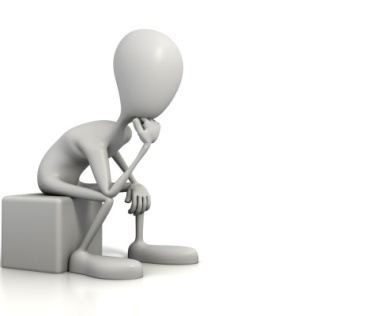 4
[Speaker Notes: What does this statement mean to you?  I don’t want an answer yet.  We will revisit this.  However, if we were to unpick this, we would want to know ‘What is equity?’  What is quality education?]
Understanding EQUITY
5
[Speaker Notes: The best way to understand what equity is for one to consider it alongside the relational conceptions of equality and reality.

What do you make of this?
Everyone is facing a barrier to something exciting that’s happening – good match (which can be considered quality educational opportunities).  The hopefuls are very different (they are our students – diverse learners).  However, if we hold to principles of equality we (the school; the ministry) will provide  the SAME assistance to each student regardless of their needs.  But should we hold to principles of equity then we would provide what each person needs in order to access say good schooling/education.  That means some people would get nothing, others will get more than others bringing everyone to the same starting point.  IS THIS FAIR?  What does it mean to be fair or equitable?

Still, the reality that often the most disadvantaged in the first place get nothing, while others get exceptional advantage DOES it exist?  Does it exist in T&T?]
EQUITY defined
The quality of being fair and impartial

Giving each student access to the resources they need to learn and thrive  (Edutopia)

Note: 
Adopting principles of equity ensures that equality is realized.
6
This reality = INEQUITY
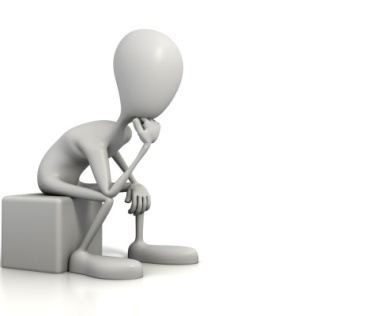 How is INEQUITY 

evident in our Education 

system?
7
[Speaker Notes: Going back to Singing Sandra’s suggestion – How is inequity evident in our education system?]
INEQUITY in T&T’s Education System
Placement of primary students with poor scores in secondary schools of seeming lesser quality 						(World Bank, 2000)

Stratified along the lines of gender, social class, culture and ethnicity (Jules, 1994)
8
[Speaker Notes: Pt 1 - Students with high socio-economic status score significantly higher than their counterparts from low socio-economic backgrounds and are more likely to be placed in the high performing, traditional 5- and 7- year secondary schools

Pt 2 – gender (underperforming boys; girls having limited access to STEM subjects for instance); social class (wealthier usually can pay for private education & lessons to embellish their learning and so go to the ‘better’ schools; culture (do you know that the backgrounds of some students exclude them from decoding the language of school; or their experiences are devalued at school)

These occur at the system level.  What does inequity /unfairness look like at the school level?]
INEQUITY at the school level
Mismatched curriculum

Insufficient/inappropriate resources

Tracking; selection of form 4/5 subjects
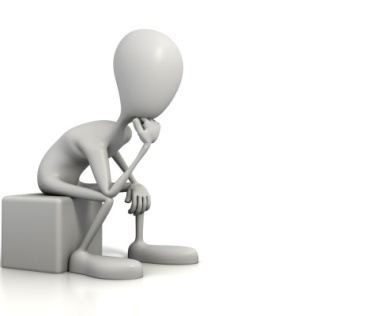 9
[Speaker Notes: Pt 1 – Mismatched curriculum:
caters predominantly to cognitive abilities and discriminates against other learning modalities
is too difficult for most children
(c) Irrelevant to the needs of some students, e.g. the farmer’s children

Pt 2 means that not everybody can benefit from resources; some children would be unable to participate in certain school activities
Pt 3 – tracking into subject streams (previously because a student would have come in from a ‘Junior Sec, they would have been excluded from doing Sciences but tracked into tech Voc areas.)]
How does inequity thrive in any education system?
10
[Speaker Notes: According to Bob Marley, there will always be first and second class citizens.  - Difference; competition, greed, selfishness…  (Discrimination; Exclusion; Marginalization)]
*Who is MARGINALIZED?
Children from the poorest and most disadvantaged homes

Girls/Boys

Minorities or non-whites

		What other people groups can you think of?
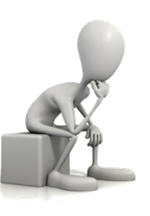 11
[Speaker Notes: *What researchers have come to realize is that certain groups are more likely to be excluded or be treated unfairly, resulting in the generation of terms such as discrimination, exclusion and marginalization.
Which groups?  - certain ethnicities; the disabled; migrants; LGBTQIA]
Consider in groups:
Why do we need equity in schooling?

What has the government & MOE done to make schooling more equitable in T&T?

What has been done by schools to make them more equitable?

What can be done by schools to make them more equitable?
12
[Speaker Notes: Using the columns in the auditorium - Think about and discuss with the persons close to you Qu 1, 2, 3 or 4 in 7 mins & share]
Qu 1 - Why do we need equity in education?
ALL children would experience quality educational opportunities                means equal chance of school success                                   

Children would not be penalized for life having failed school

Society would not be imposed with the high costs of school failure

Individual and societal capacities would be strengthened


			
Source: OECD (2012).  Equity and Quality in Education.
13
[Speaker Notes: Pt 1 – For ALL children means we must make provision for (who knows the word?: INCLUSION);  Success, regardless of socio-economic status.
Pt 2 – they end up with fewer life prospects: 
Work for menial wages, 
higher risks of unemployment
more difficulties in adapting to rapidly changing knowledge-based economies (BIR online; applying for visas; banking services) 
less likely to take up further learning opportunities (they’ve likely had bad experiences of school)
(e) less able to participate fully in the civic and democratic aspects of modern societies (e.g. who attends public consultations?; who asks questions in PTA meetings?)

Pt 3 – when a child fails school because of inequitable opportunity they:
limit the capacity of their country to produce, grow and (especially) innovate;
Gov’ts have to meet the costs of public health and social development programmes; costs associated with criminality as many of these students may become engaged in ‘at risk’ behaviours – teenage pregnancies, drugs, crime]
Qu 2 - T&T’s system response to inequity
Became a signatory to ‘Dakar Framework: Education for all’

Gov’t ECCE provision and regulation

Policy on inclusive education; 10 principles, including:
Equal opportunity; facilitating access
Valuing diversity; participation of parents
Identifying/addressing individual needs; CPD
Developing partnerships

Caribbean Vocational Qualifications (CVQ)
14
Qu 2 - T&T’s system response to inequity (cont’d)
Centre of Excellence for Teacher Training (CETT)  - every teacher, a teacher of reading!

NCSE – qualifications for early school leavers

Policies on teaching, teacher education & teacher recruitment (esp. primary teachers)

Provisions for textbooks, transport & FSM

Improved requirements to select principals
15
Qu 3 - Towards Equity: School Level
Schools as adding value.  How?

Effective/Successful Leadership
compensation for socio-economic disadvantage
School culture: 
teacher-student relationships; 
home-school links; 
building of social and cultural capital
commitment to high expectations
Effective teaching: differentiated instruction; culturally-relevant pedagogy; use of assistive technologies
16
[Speaker Notes: Pt 1 – leadership (responsive to their school’s context; encourages inclusion; set direction that the school needs to go; risk taker); compensating for disadvantage; committed to high expectations rather than holding a deficit belief about students and their families; culture – teacher-student relationships; differentiated instruction, quality teaching]
Qu 3 - Towards Equity: School Level
Avoid the reproduction of existing inequities

Eliminate grade/form repetition

Avoid early tracking; 

Manage school choice programmes (access to school info; diverse student distribution)

Making academic & vocational tracks equivalent
17
[Speaker Notes: Sub Pt 1 – eliminate grade/form repetition by provide learning support when and where needed]
Consider:  Is it enough?
How  do our efforts compare to 			international benchmarks of 			inclusive schooling?
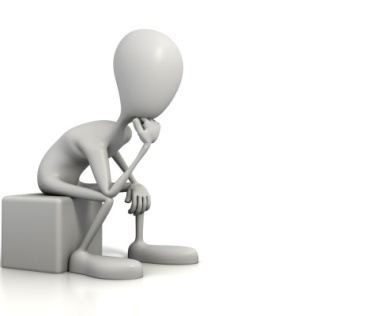 18
Towards Equity & Equality: OECD
Eliminating system level practices that hinder equity

Making public funding responsive to school & student needs

Targeting low performing disadvantaged schools

Aligning education policies with other government policies, such as housing or welfare
Source: OECD (2012).  Equity and Quality in Education.

Are we there yet?
19
[Speaker Notes: Organization for Economic Co-operation and Development  

Are we there yet????]
Towards Equity & Equality: OECD (cont’d)
Strengthening and supporting school leadership (e.g. selection of principals SfCC)

Equitable distribution of resources

Closing recurrently failing schools

Attracting, supporting & retaining high quality teachers
Source: OECD (2012).  Equity and Quality in Education.

Are we there yet?
20
Take away words/concepts
Reality
Equality
Discrimination
Inequity
Inclusion
Equity
multiculturalism
Fairness
Marginalization
Education for All
https://www.youtube.com/watch?v=1VCVEBYQPE4
21
[Speaker Notes: Let’s apply these key terms to Singing Sandra’s musical discourse]
References
OECD (2012). Equity and Quality in Education: Supporting Disadvantaged Students and Schools. OECD Publishing.

Government of Trinidad and Tobago, Ministry of Education. Forty-eighth session of the International Conference on Education (ICE): National Report on the Development of Education in Trinidad and Tobago, 2008. [Online] Available at: http://www.ibe.unesco.org/National_Reports/ICE_2008/trinidadtobago_NR08.pdf

Equity vs. Equality: 6 Steps Toward Equity.  Available at: http://www.edutopia.org/blog/equity-vs-equality-shane-safir
22